Školní psychologie
Mgr. Alice Vašáková 
pro FSS MU Brno
Čemu se budeme věnovat
Školní poradenské pracoviště - psycholog                 jako člen týmu 
Kontext působení ŠP ve škole
Profesní kompetence ŠP
Konkrétní aktivity psychologa ve škole-poskytování služeb žákům, rodičům, učitelům 
Spolupráce psychologa s vnějším světem (ostatní odborníci, OSPOD, spolupracující organizace)
Psycholog ve službách systému-výhody a rizika
Plán prvního setkání
Školní poradenské pracoviště
Školní psycholog                  jako exot ve škole
(Sebe)pojetí ŠP jako týmového poradenského pracovníka
Psycholog mezi pedagogy-limity a výhody
Role a náplně práce  poradenských pracovníků    ve škole
Plánování a koordinace poradenských aktivit ve škole
Neobvyklost profese v českém školství
Předsudky a předpoklady na straně školy
Očekávání učitelů
Rizika a jejich minimalizace
Školní poradenské pracoviště
Školní poradenské pracoviště
Společnou prací ve skupině zmapujte:

Co o ŠPP víte
Co si o ŠPP myslíte (nevíte to jistě…jedna paní povídala…)
Co se potřebujete dozvědět
pojem školní poradenské pracoviště se poprvé objevil    v roce 1999 v Metodickém listu MŠMT k poskytování poradenských služeb ve školách  a školských zařízeních 
školní poradenská pracoviště vznikala ve školách nesystémově, především v rámci projektů VIP, RAMPS        a jiných-regionálních
velký důraz byl většinou kladen na roli školních psychologů              a školních speciálních pedagogů  
Výstupem z projektů je několik tematicky souvisejících metodik, které se týkají práce poradenských pracovišť
do školské legislativy se pojem ŠPP dostává až               v souvislosti s inkluzí
zákony, vyhlášky a metodické pokyny vymezují rámec pro poskytování poradenských služeb – rámec se dá aplikovat na každé škole jinak, každá škola si musí vytvořit vlastní funkční model poradenských služeb podle svých potřeb  a specifik – každý poradenský pracovník tedy může jeho podobu aktivně ovlivnit
základní zákonná norma ,věnovaná poradenským službám,     je vyhláška MŠMT č. 72/2005 Sb., o poskytování poradenských služeb ve školách a školských poradenských zařízeních v platném znění – poslední novela (197/2016) platí od 1. 9. 2016 
nově se v ní objevuje pojem školní poradenské pracoviště
vyhláška vymezuje, kdo poradenské služby ve školství poskytuje, komu je poskytuje, co je jejich obsahem                   a jaké jsou standardní činnosti jednotlivých subjektů
Z vyhlášky č. 197/2016 o poskytování poradenských služeb ve školách a školských zařízeních
§ 7 – Škola


Ředitel základní, střední a vyšší odborné školy zabezpečuje poskytování poradenských služeb ve škole školním poradenským pracovištěm, ve kterém působí zpravidla výchovný poradce a školní metodik prevence, kteří spolupracují zejména s třídními učiteli, učiteli výchov, případně dalšími pedagogickými pracovníky školy. Poskytování poradenských služeb ve škole může být zajišťováno i školním psychologem nebo školním speciálním pedagogem.
Ve škole jsou zajišťovány poradenské služby v rozsahu odpovídajícím počtu a vzdělávacím potřebám žáků školy zaměřené na:
poskytování podpůrných opatření pro žáky se speciálními vzdělávacími potřebami
sledování a vyhodnocování účinnosti zvolených podpůrných opatření
prevenci školní neúspěšnosti
kariérové poradenství spojující vzdělávací, informační        a poradenskou podporu vhodné volbě vzdělávací cesty       a pozdějšímu profesnímu uplatnění
podporu vzdělávání a sociálního začleňování žáků              z odlišného kulturního prostřední a s odlišnými    životními podmínkami
podporu vzdělávání žáků nadaných a mimořádně nadaných
průběžnou a dlouhodobou péči o žáky s výchovnými         či vzdělávacími obtížemi a vytváření příznivého   sociálního klimatu pro přijímání kulturních a jiných odlišností ve škole a školském zařízení
včasnou intervenci při aktuálních problémech                     u jednotlivých žáků a třídních kolektivů
předcházení všem formám rizikového chování včetně různých forem šikany a diskriminace
průběžné vyhodnocování účinnosti preventivních programů uskutečňovaných školou
metodickou podporu učitelům při použití psychologických a speciálně pedagogických postupů ve vzdělávací činnosti školy
spolupráci a komunikaci mezi školou a zákonnými zástupci
spolupráci školy při poskytování poradenských služeb se školskými poradenskými zařízeními
Škola zpracovává a uskutečňuje program poradenských služeb      ve škole, který zahrnuje popis činností a vymezení odpovědnosti pedagogických pracovníků uvedených v odstavci 1, preventivní program školy včetně strategie předcházení školní neúspěšnosti, šikaně a dalším projevům rizikového chování

Pedagogičtí pracovními uvedení v odstavci 1 se podílejí na zajišťování podpůrných opatření pro žáky se speciálními vzdělávacími potřebami, poskytují součinnost ŠPZ a spolupracují   s orgány veřejné moci  za účelem ochrany práv žáků
Angažmá psychologa ve ŠPP
Vraťte se k jednotlivým oblastem poradenských služeb a zamyslete se nad tím, co je jejich cílem 
Jakými konkrétními aktivitami by do nich mohl přispět školní psycholog?
Které aktivity jako psycholog nepokryjete?     S kým potřebujete spolupracovat?
Poradenští pracovníci ve školách
Výchovný poradce
Metodik prevence
Školní speciální pedagog (ve školách nejčastěji zaměřený na oblast poruch učení, ale může mít i jiné specializace-etoped, logoped, psychoped, surdo/tyfloped… )
Dle specifik školy mohou tým doplnit i další pracovníci, např. sociální pedagog, sociální pracovník apod. – ti ale nejsou jako porad. pracovníci legislativně ukotveni
Je-li ve škole zaměstnán školní psycholog, je to mezi poradenskými pracovníky jediný NE-PEDAGOG,               jeho pozice je velmi specifická (výhody i rizika)
„Náplň práce“ poradenských pracovníků ve škole
Je vymezena standardy, závaznými pro všechny,       kdo ve školství poskytují poradenské služby (standard=vymezení, ohraničení kompetencí-není totožný s náplní práce)
Týkají se škol a školských poradenských zařízení (pedagogicko psychologické poradny, speciální pedagogická centra)
Jaký je principielní rozdíl ve službách, poskytovaných  ve ŠPZ?
Pojďme k poradenským pracovníkům ve školách-jaké služby vlastně mohou poskytovat?
Vytvořte s kolegy čtyřčlenné týmy školního poradenského pracoviště, rozdělte si role jednotlivých poradenských pracovníků
Prostudujte každý svou část standardů       a případně se doptejte na aktivity, které jsou nejasné. Porovnejte si své standardy    a činnosti – kde se překrýváte?
Zůstaňte ve svých rolích a naplánujte společně týmové řešení úkolů, které vám budou zadány
Shrnutí, diskuse
Školní psycholog je člen týmu poradenských pracovníků školy-kooperuje a buduje
Jedná se o mezioborovou spolupráci
Pro efektivní spolupráci je vhodné, aby se orientoval    v pedagogické tematice (riziko mimozemšťana za zavřenými dveřmi)
Je třeba počítat s tím, že na mnoho školních jevů bude mít diametrálně odlišný pohled
Jeho práce je vymezena především školskými legislativními mantinely
Školní psycholog           jako exot ve škole
Zrcadlo zrcadlo pověz mi…
PAT analýza-předvídání a analýza očekávaných reakcí na změnu
Obavy-lákadla-pokušení
Skupinová práce              s přesahem
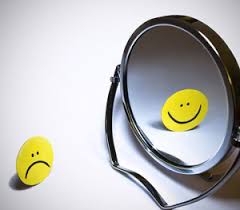